Safety Presentation
9.2024 | Department of Lab & Pathology
Patient Safety
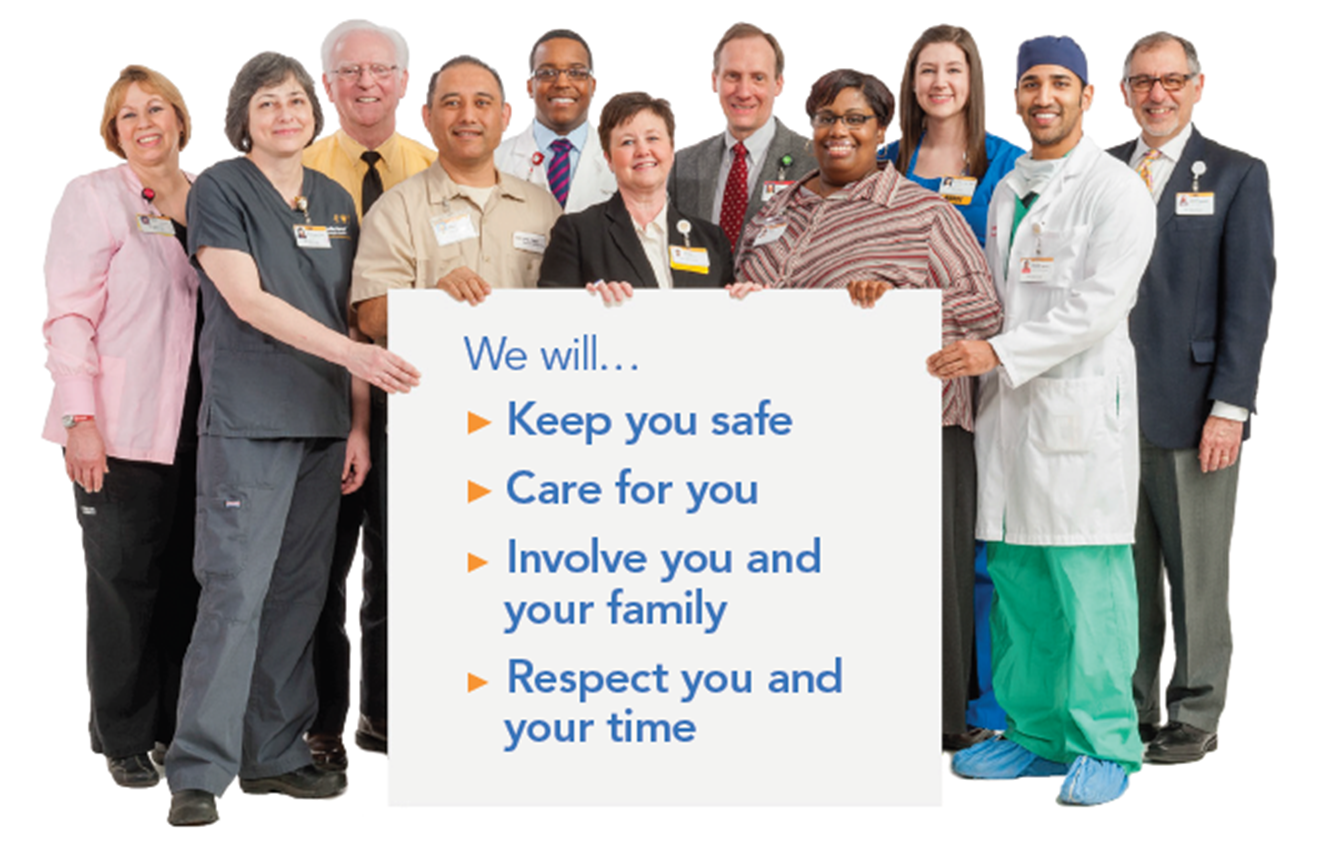 Good Catches August 2024
Good Catch RecipientAugust 2024
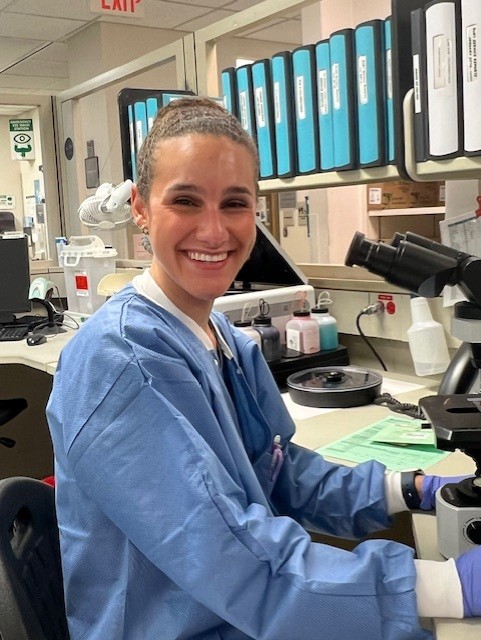 Maddie Quattlebaum

HPMC
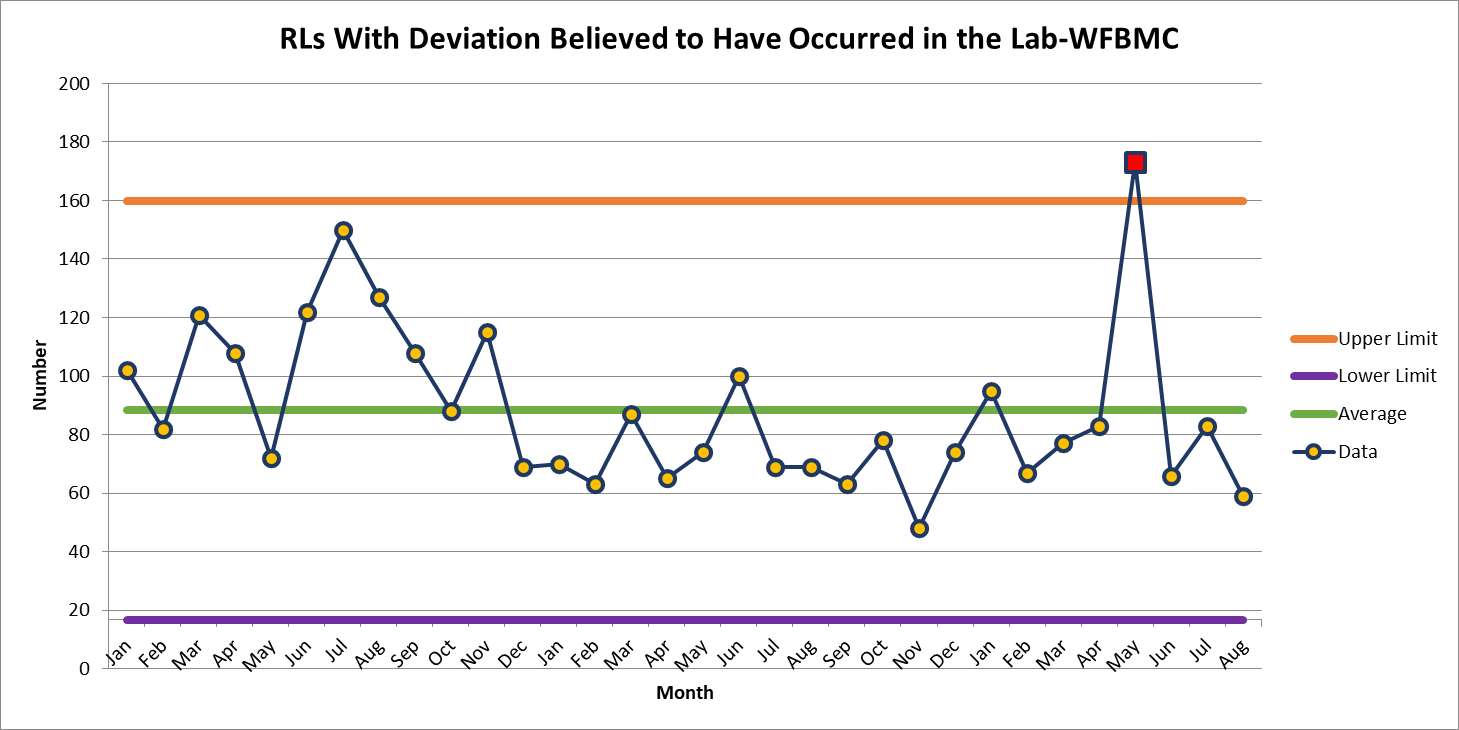 WFBMC 59
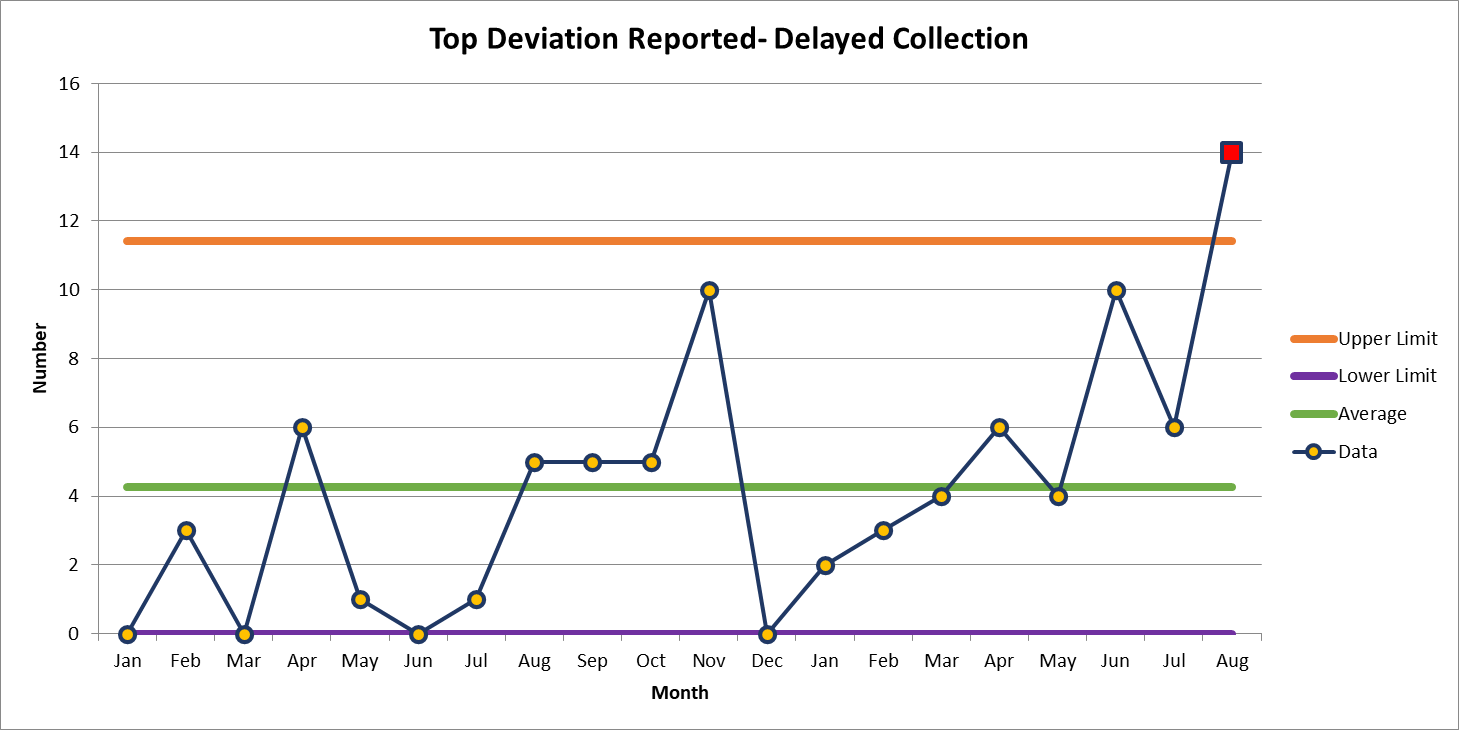 August 14
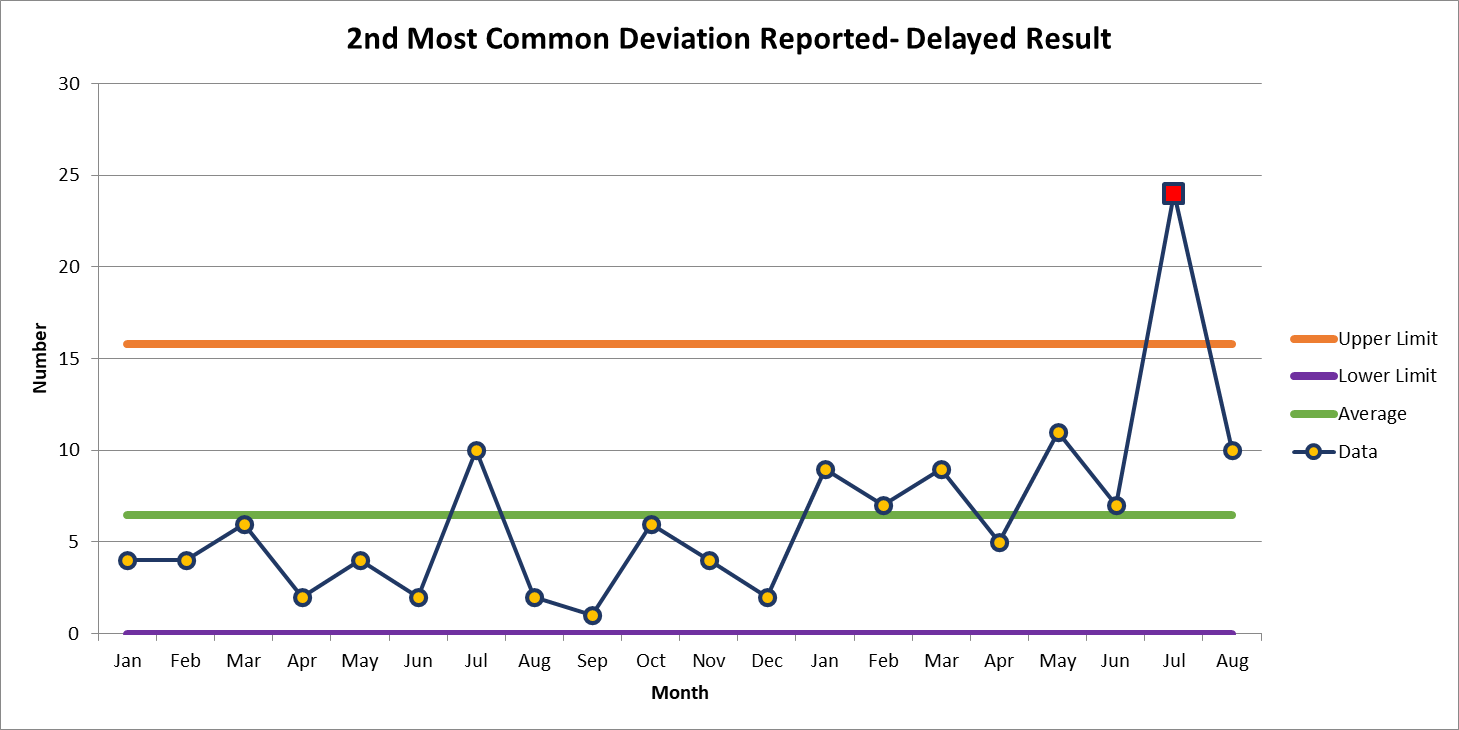 August 10
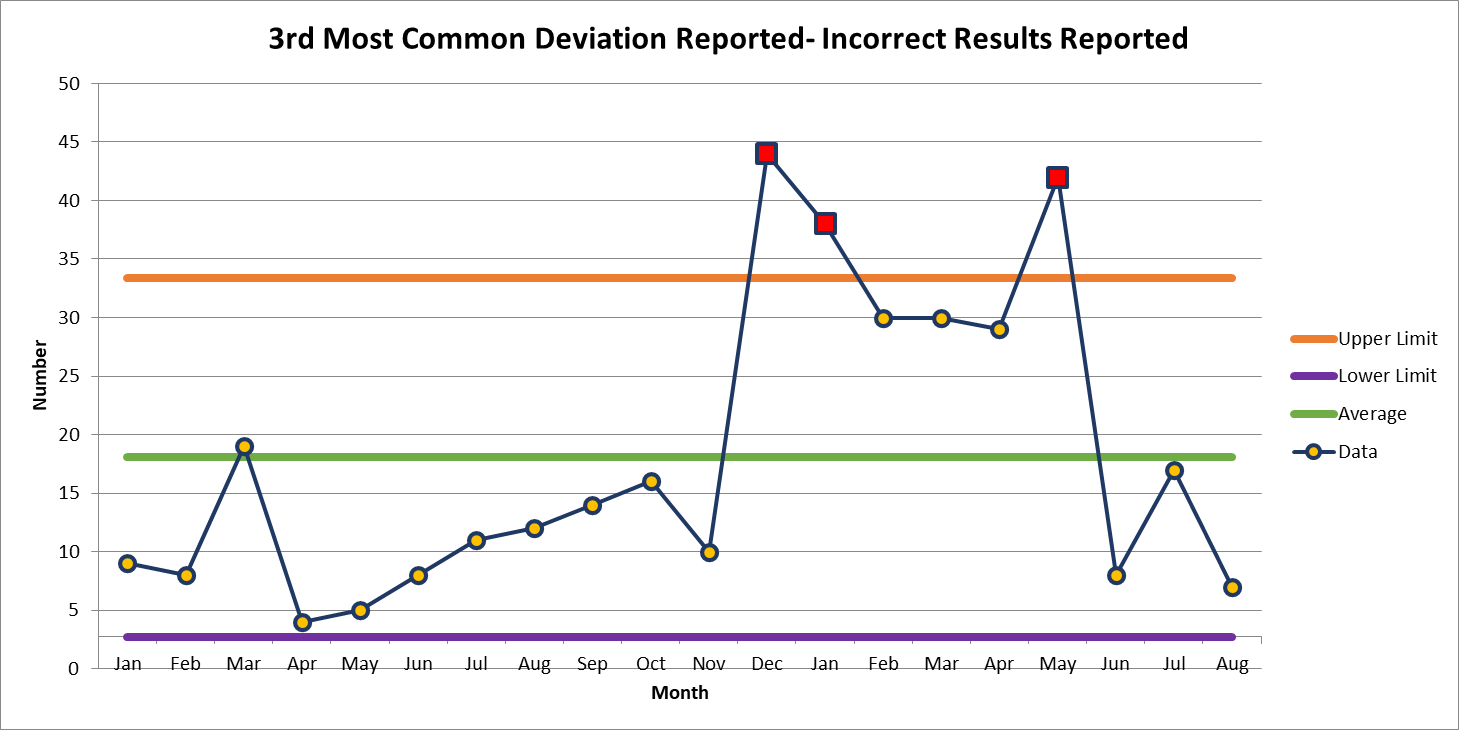 August 7
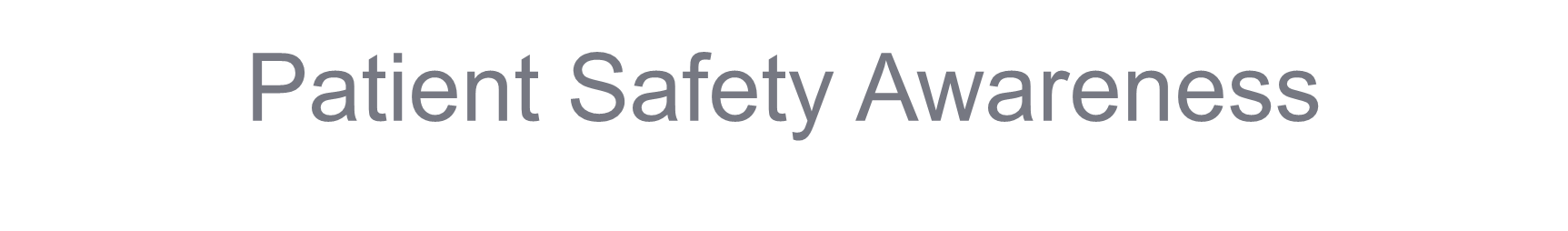 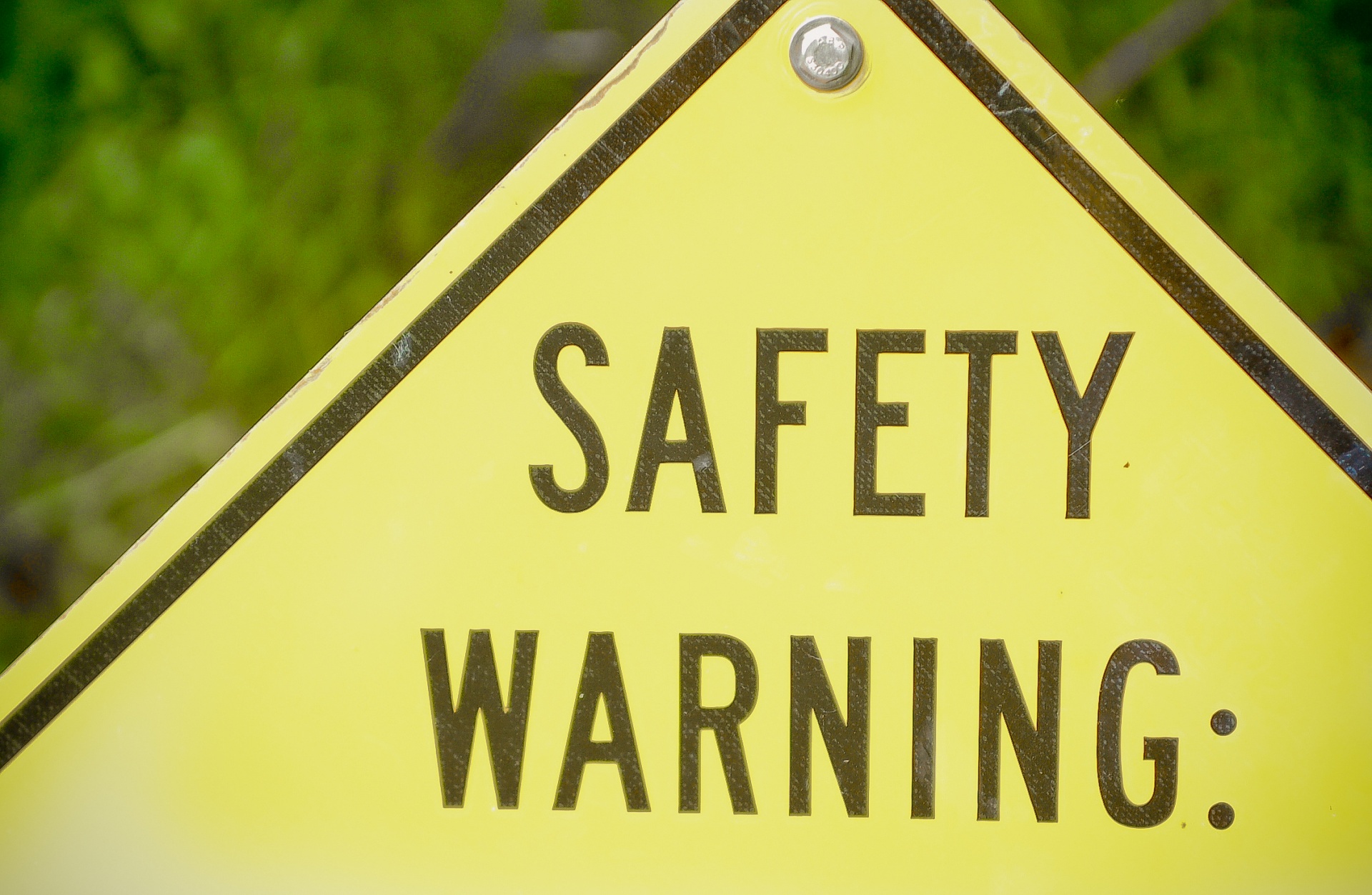 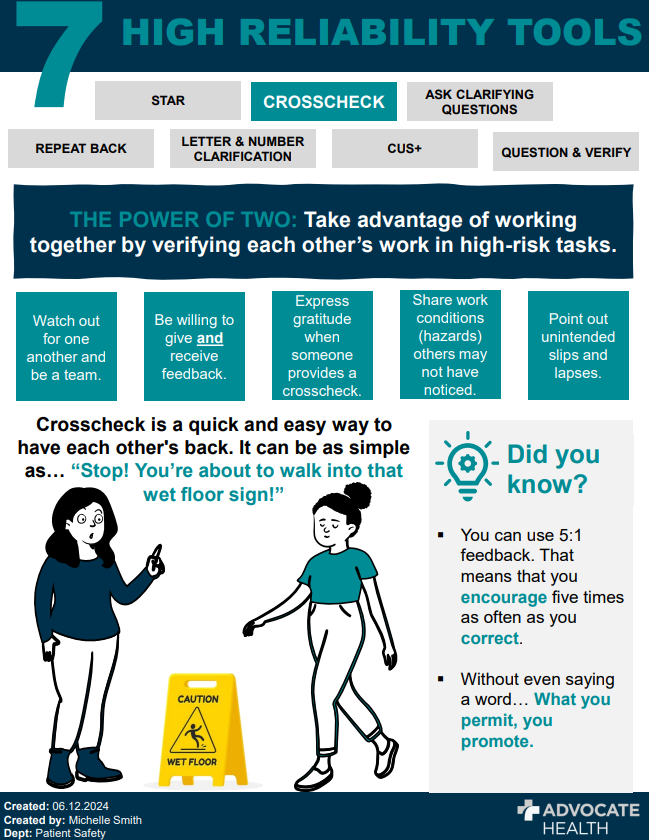 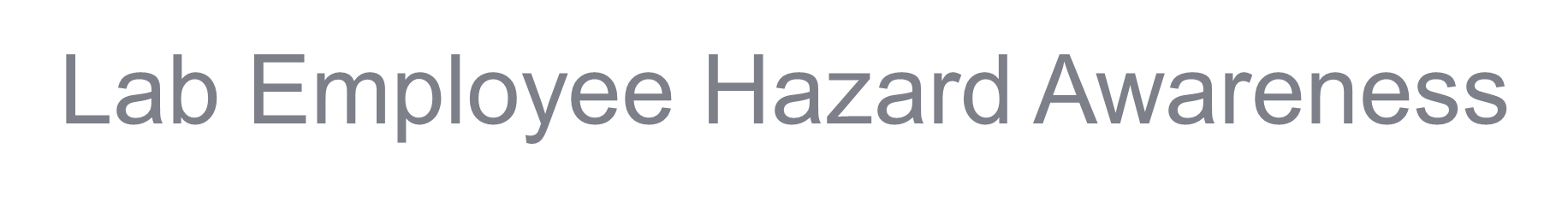 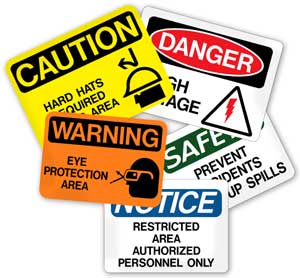 This Photo by Unknown author is licensed under CC BY-ND.
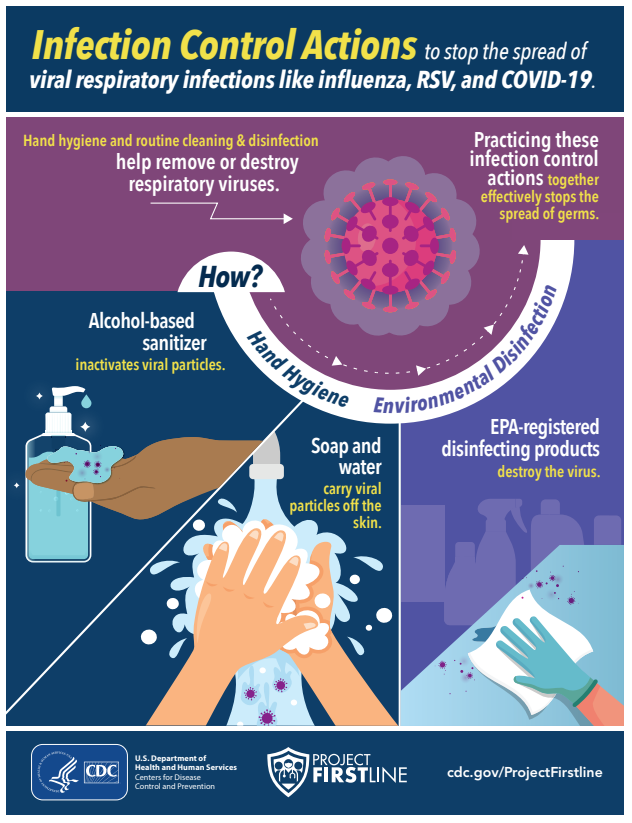 September Safety Focus: Respiratory Season Tips
Prevention Tips:
Practice Physical Distancing
Stay at home when you are sick and report through Teammate Health Portal:https://intranet.wakehealth.edu/departments/employee-health/portal
Clean and Disinfect your environment regularly
Clean your hands often even when not visibly soiled
Avoid touching your eyes, nose or mouth
Thank You!
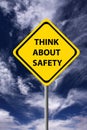 Please contact the Quality, Safety and Accreditation Team if you have any quality or safety concerns.
QS_A@wakehealth.edu
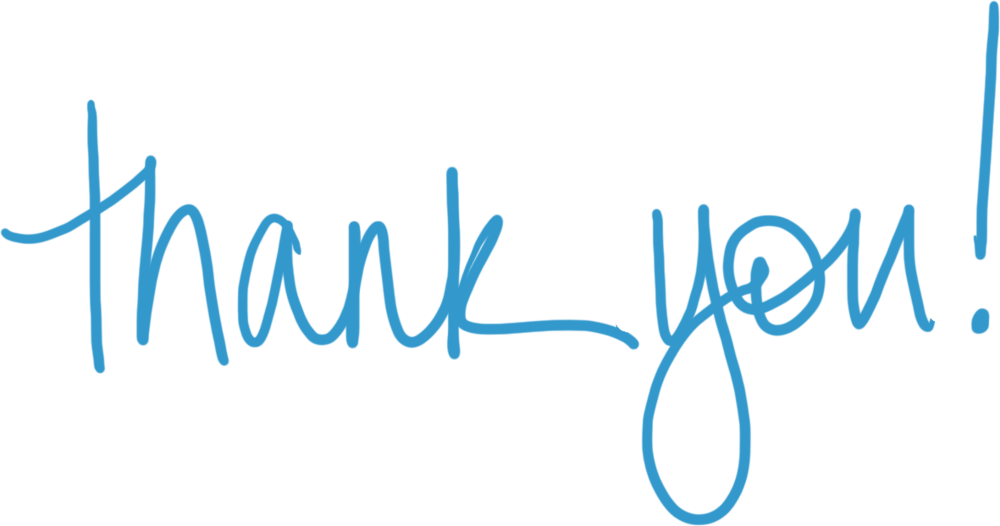